May Week 15/4-5/8
Mon: Thin Client Lab – quiz website/ ILP finishing
Tues: Read Returning History		
Wed: Finish Returning History, begin Critique
Thurs: Finish Critique
Fri: WOTD QUIZ and 3.8 summary
Word of the Day!
Monday
a la carte [French]
adj., adv. with a separate price for each item, printed on the menu; basically it is used to refer to the individual menu items, as opposed to, say, a buffet
I would rather order from the a la carte menu; I don’t care for the food on the buffet table.
Literacy Strands
Complete Today’s Literacy Strand
Don’t forget to RESTATE the prompt and use proper capitalization and punctuation.  
Work with your group to read out loud and check your answers.
PRESIDENT of the DAY!
#29 – Warren G. Harding

#30 – Calvin Coolidge
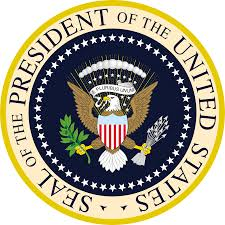 To-Do
If you are not finishing your ILP: 
Go to Lizardpoint.com  
	Choose one of the first three links on Geography, World Leaders, or Flags
	Work on beating your best score on one of the quizzes.  
	Use the drop down menus on the top to choose various quizzes.
Complete your notes chart for each day as best as you can
This will be graded weekly.
Write down words or concepts you do not understand, so we can look them up together.
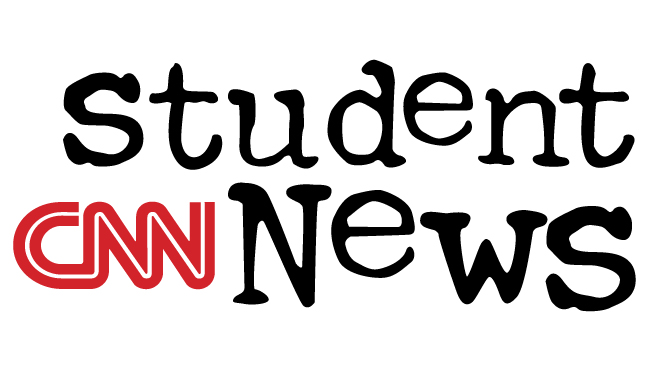 http://www.cnn.com/studentnews
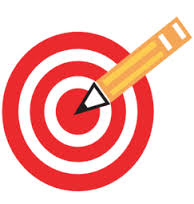 Learning Target
I can test my knowledge on states and countries by taking online quizzes.
Word of the Day!
Tuesday
alma mater [Latin]
n. any institution one has graduated from; one’s old school or university
I returned to my alma mater, Hanover College, last October for Homecoming.
Literacy Strands
Complete Today’s Literacy Strand
Don’t forget to RESTATE the prompt and use proper capitalization and punctuation.  
Work with your group to read out loud and check your answers.
PRESIDENT of the DAY!
#31 – Herbert Hoover

#32 – Franklin D. Roosevelt
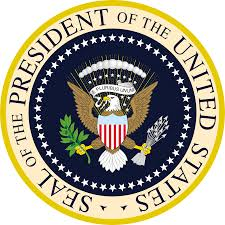 Complete your notes chart for each day as best as you can
This will be graded weekly.
Write down words or concepts you do not understand, so we can look them up together.
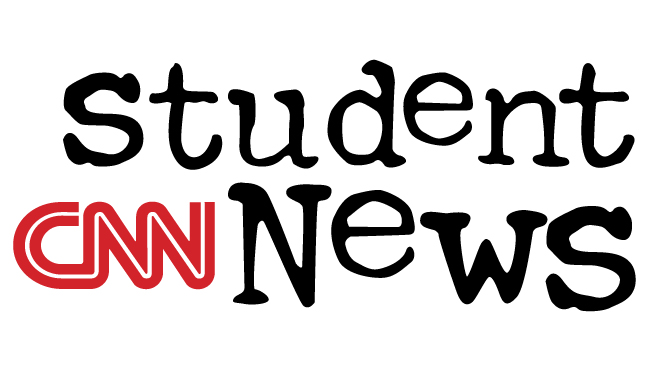 http://www.cnn.com/studentnews
“Returning History”
Read the article
Answer the questions and follow the directions in the margins as you read.  
When you finish, complete the multiple choice questions.  
Work on your Literacy Strands or read silently when you finish.
Benin Bronzes: 
https://www.youtube.com/watch?v=Nh2Tac1gNPU
The Elgin Marbles: 
https://www.youtube.com/watch?v=uKZ_ilKcsEM
Rosetta Stone: 
https://www.youtube.com/watch?v=ptXlmZzSVV8
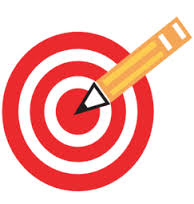 Learning Target
I can process an article by interacting with the text.
Word of the Day!
Wednesday
avant-garde [French]
n. an artist or group associated with the use of new techniques in their field
Our friend is an avant-garde; we can’t really appreciate his work because it is too modern for us.
Literacy Strands
Complete Today’s Literacy Strand
Don’t forget to RESTATE the prompt and use proper capitalization and punctuation.  
Work with your group to read out loud and check your answers.
PRESIDENT of the DAY!
#33 – Harry S. Truman

#34 – Dwight D. Eisenhower
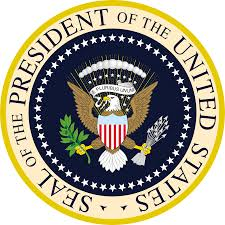 Complete your notes chart for each day as best as you can
This will be graded weekly.
Write down words or concepts you do not understand, so we can look them up together.
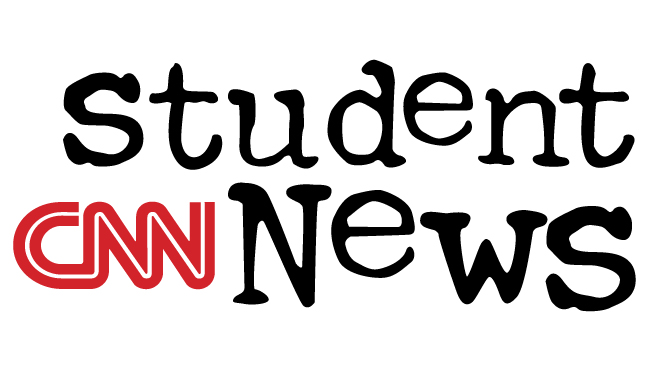 http://www.cnn.com/studentnews
“Returning History”
Finish reading and answering the margin questions.  
Begin answering the critique worksheet.
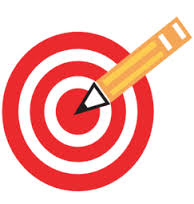 Learning Target
I can critique an article by answering questions.
Word of the Day!
Thursday
bona fide [Latin]
adj. authentic, genuine, in good faith
Is the painting, “American Gothic” by Grant Wood displayed on your wall a replica, or is it bona fide?
Literacy Strands
Complete Today’s Literacy Strand
Don’t forget to RESTATE the prompt and use proper capitalization and punctuation.  
Work with your group to read out loud and check your answers.
PRESIDENT of the DAY!
#35 – John F. Kennedy

#36 – Lyndon B. Johnson
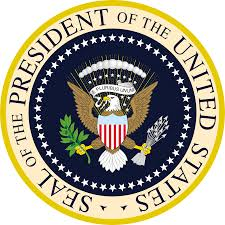 Complete your notes chart for each day as best as you can
This will be graded weekly.
Write down words or concepts you do not understand, so we can look them up together.
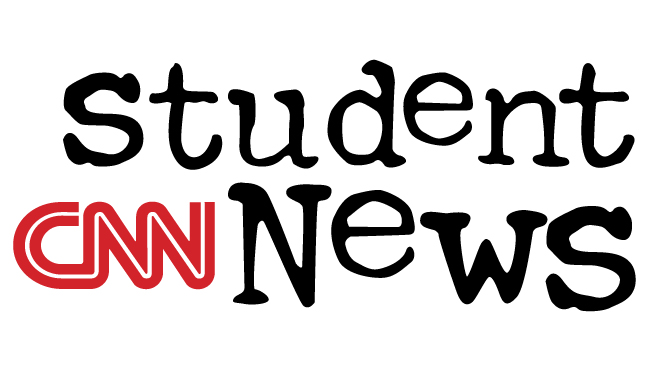 http://www.cnn.com/studentnews
Critique “Returning History”
Work through the worksheet on Critiquing the article.  
When you finish, work on your literacy strands or read silently.
http://blog.theveteranssite.com/civilwarigins/?utm_source=social&utm_medium=flag&utm_campaign=civilwarigins&utm_term=20141220#5tHPwgxWOrSJb5Zr.01
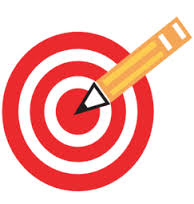 Learning Target
I can critique an article by finding its strengths and weaknesses.
Friday
Clear your desk and study your words of the day!
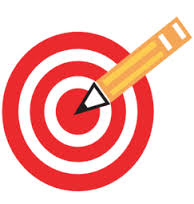 Learning Target
I can summarize an article by writing a 3.8.

When you finish, turn your quiz over and read silently or finish work from this week.
Complete your notes chart for each day as best as you can
This will be graded weekly.
Write down words or concepts you do not understand, so we can look them up together.
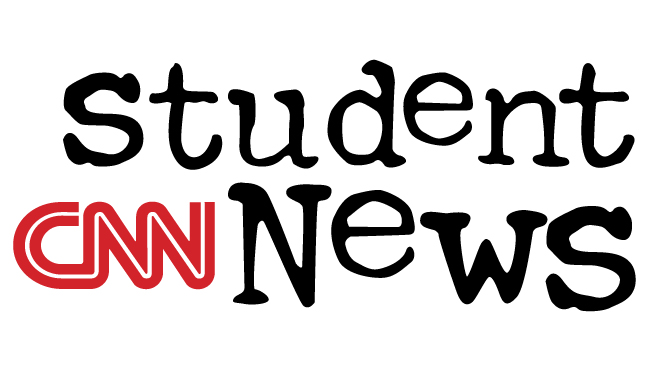 http://www.cnn.com/studentnews